Exploring Microsoft Office 2013Excel Comprehensive
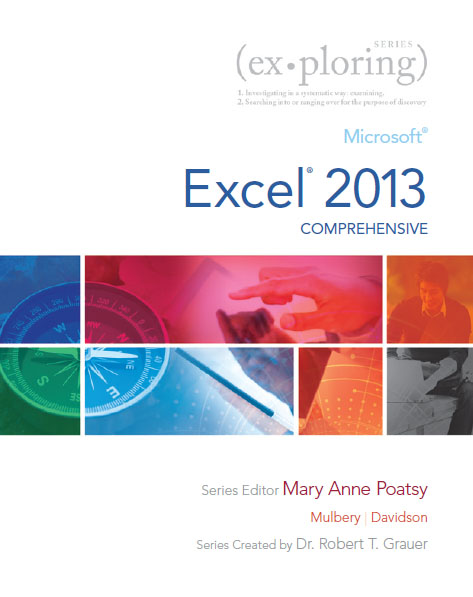 by Mary Anne Poatsy, Keith Mulbery, Jason Davidson
Chapter 5
Subtotals, PivotTables, and
PivotCharts
Copyright © 2014 Pearson Education, Inc. Publishing as Prentice Hall.
1
[Speaker Notes: In this chapter, you will use Microsoft Office Excel 2013 to summarize and analyze data.]
Objectives
Subtotal data
Group and ungroup data
Create a PivotTable
Modify a PivotTable
Filter and slice a PivotTable
Copyright © 2014 Pearson Education, Inc. Publishing as Prentice Hall.
2
[Speaker Notes: The objectives of this chapter are:
  Subtotal data
  Group and ungroup data
  Create a PivotTable
  Modify a PivotTable
  Filter and slice a PivotTable

The objectives continue on the next slide.]
Objectives
Create a calculated field
Format a PivotTable
Use PowerPivot Functionality
Create a PivotChart
Copyright © 2014 Pearson Education, Inc. Publishing as Prentice Hall.
3
[Speaker Notes: The objectives of this chapter are:
Create a calculated field
Format a PivotTable
Use PowerPivot Functionality
Create a PivotChart]
Subtotaling Data
Difficult to gather information from large datasets
Grouped subtotals help analyze data
Excel’s subtotal rows
AVERAGE
COUNT and COUNTA
MAX and MIN
SUM
Copyright © 2014 Pearson Education, Inc. Publishing as Prentice Hall.
4
[Speaker Notes: When working with large datasets, it may be difficult to gather information from the large volume of data. However, there are Excel features that help consolidate and analyze large amounts of data. Grouping and subtotaling data presents summary information that helps to analyze the data. 

Excel’s subtotal row feature allows these summary calculations:
AVERAGE
COUNT
COUNTA
MAX
MIN
SUM

Information on subtotaling data continues on the next slide.]
Subtotaling Data
How to create a subtotal row:
Data sorted on primary category
If necessary convert table to range
Click Subtotal on the DATA tab to open the Subtotal dialog box
Select the sorted category for the At each change in value
Select the summary function 
Select columns to subtotal data
Copyright © 2014 Pearson Education, Inc. Publishing as Prentice Hall.
5
[Speaker Notes: To create a subtotal row, the data must be sorted by the primary category, which is the text in the Area. If the data is in a table, the table must be converted to a range. Click Subtotal in the Outline group on the DATA tab to open the Subtotal dialog box. In the dialog box for the At each change in select the category on which the data has been sorted. Select the function. In the Add subtotal to list, select the columns that will be summed. 

Information on subtotaling data continues on the next slide.]
Subtotaling Data
Area
Copyright © 2014 Pearson Education, Inc. Publishing as Prentice Hall.
6
[Speaker Notes: Following the example in the text, the following are entered in the Subtotal dialog box:

For the At each change in, select the Area.
For the function, select Sum.
In the Add subtotal to list, select both Units Sold Retail and Total Book Sales.

Information on subtotaling data continues on the next slide.]
Subtotaling Data
Copyright © 2014 Pearson Education, Inc. Publishing as Prentice Hall.
7
[Speaker Notes: As seen in the slide, the data are sorted by discipline and both the Units Sold Wholesale and Total Book Sales are totaled.

Information on subtotaling data continues on the next slide.]
Subtotaling Data
Outline—hierarchical data structure created by the Subtotal feature
Categories can be collapsed or expanded
Outline buttons control which summary statistics are displayed
Copyright © 2014 Pearson Education, Inc. Publishing as Prentice Hall.
8
[Speaker Notes: The Subtotal feature creates an outline, where categories can be collapsed or expanded. Outline buttons are used to determine which values are displayed.

Information on subtotaling data continues on the next slide.]
Subtotaling Data
Copyright © 2014 Pearson Education, Inc. Publishing as Prentice Hall.
9
[Speaker Notes: Outline buttons:
1   Collapse outline to display the grand total only.
2   Display subtotals by the main subtotal category and the grand total.
3   Display subtotals by the main subtotal category, the secondary subtotal category, and the grand total.
4   Displays the entire list.
+   Expands an outline group to see its details.
−   Collapses an outline group to see its category name only.]
Group and Ungroup Data
Copyright © 2014 Pearson Education, Inc. Publishing as Prentice Hall.
10
[Speaker Notes: To create outlines by columns of related data, the dataset must contain formulas or aggregate functions. 

To create an outline by columns:
Select the columns to be grouped.
Click Group in the Outline group on the DATA tab.
In the Group dialog box choose the option to group by columns.

Columns can be ungrouped by clicking the Ungroup button also located in the Outline group.]
Create a PivotTable
Data mining
Analyzes large volumes of data
Uses advanced statistical techniques
Identifies trends and patterns 
PivotTable—Excel’s interactive data-mining feature
Copyright © 2014 Pearson Education, Inc. Publishing as Prentice Hall.
11
[Speaker Notes: Data mining analyzes large volumes of data, uses advanced statistical techniques, and identifies trends and patterns.

A PivotTable is Excel’s interactive data-mining feature.

Information on creating a PivotTable continues on the next slide.]
Create a PivotTable
PivotTables are dynamic
Data can be rearranged
Details can be expanded or collapsed
Data can be organized and grouped differently
 Row and column categories can be switched
How to create a PivotTable
Quick Analysis Gallery
Ribbon
Copyright © 2014 Pearson Education, Inc. Publishing as Prentice Hall.
12
[Speaker Notes: PivotTables are dynamic:
Data can be rearranged to analyze them from different viewpoints.
Details can be expanded or collapsed.
Data can be organized and grouped differently.
Row and column categories can be switched.

By using the Quick Analysis gallery, Excel displays Recommended PivotTables based on the data.

The INSERT tab on the Ribbon contains PivotTable and recommended PivotTables commands.

Information on creating a PivotTable continues on the next slide.]
Create a PivotTable
Copyright © 2014 Pearson Education, Inc. Publishing as Prentice Hall.
13
[Speaker Notes: This slide shows the Quick Analysis gallery. Positioning the mouse pointer over the thumbnails displays a preview of the
recommended PivotTables.

Information on creating a PivotTable continues on the next slide.]
Create a PivotTable
Copyright © 2014 Pearson Education, Inc. Publishing as Prentice Hall.
14
[Speaker Notes: Clicking Recommended PivotTables opens the Recommended PivotTables dialog box. Once again, clicking a thumbnail displays a PivotTable preview.

Information on creating a PivotTable continues on the next slide.]
Create a PivotTable
Copyright © 2014 Pearson Education, Inc. Publishing as Prentice Hall.
15
[Speaker Notes: Regardless of which method is used, Excel creates a PivotTable on a new worksheet, where the ROWS area contains
the category names of the summarized data. The PivotTable Fields task pane is displayed on the right.

The PivotTable Fields task pane contains two sections:
The Choose fields to add to report section—lists all the fields or column labels from the original data source.
The Drag fields between areas below section—is used to arrange fields in one of the four PivotTable areas.

The Drag fields between areas below section contains four areas:
Filters Area—Filters the data to display results based on particular set conditions.
Columns Area—Subdivides data into one or more additional categories.
Rows Area—Organizes and groups data into categories on the left side. 
Values Area—Displays summary statistics, such as totals or averages.]
Modifying a PivotTable
Add a field as a row—in the Choose fields to add to report section:
Click the field’s check box, or
Drag the field and drop in ROWS area, or
Right-click field name and select Add to Row Labels
Copyright © 2014 Pearson Education, Inc. Publishing as Prentice Hall.
16
[Speaker Notes: To add a field as a row, in the Choose fields to add to report section, do one of the following:
Click the field’s check box.
Drag the field and drop in ROWS area.
Right-click field name and select Add to Row Labels.

Information on modifying a PivotTable continues on the next slide.]
Modifying a PivotTable
Add a value—in the Choose fields to add to report section:
Click the field’s check box, or
Drag the field and drop in VALUES area, or
Right-click field name and select Add to Values
Add a column—in the Choose fields to add to report section:
Drag the field and drop in COLUMNS area
Copyright © 2014 Pearson Education, Inc. Publishing as Prentice Hall.
17
[Speaker Notes: To add a value, in the Choose fields to add to report section, do one of the following:
Click the field’s check box.
Drag the field and drop in VALUES area.
Right-click field name and select Add to Values.

To add a column, in the Choose fields to add to report section, drag the field and drop in COLUMNS area.

Information on modifying a PivotTable continues on the next slide.]
Modifying a PivotTable
Copyright © 2014 Pearson Education, Inc. Publishing as Prentice Hall.
18
[Speaker Notes: When there are two fields as ROWS, the PivotTable displays more indepth information, but it may be difficult to interpret. To remedy this, the secondary field rows can be hidden or collapsed.

Information on modifying a PivotTable continues on the next slide.]
Modifying a PivotTable
To remove a field:
Click the field name in the Drag fields between areas below section and select Remove Field, or
Deselect the check box next to the field name in the Choose fields to add to report section, or
Drag a field name in the Drag fields between areas below section outside the PivotTable Fields task pane
Copyright © 2014 Pearson Education, Inc. Publishing as Prentice Hall.
19
[Speaker Notes: To remove a field, perform one of the following:
Click the field name in the Drag fields between areas below section and select Remove Field.
Deselect the check box next to the field name in the Choose fields to add to report section.
Drag a field name in the Drag fields between areas below section outside the PivotTable Fields task pane.

Information on modifying a PivotTable continues on the next slide.]
Modifying a PivotTable
PivotTables do not automatically update
Changing data in the data source requires a PivotTable refresh
Click the PivotTable and click the Refresh button in the Data group on the ANALYZE tab
Copyright © 2014 Pearson Education, Inc. Publishing as Prentice Hall.
20
[Speaker Notes: If changes are made to the underlying data in the data source, the PivotTable will not automatically update. It must be refreshed by clicking the PivotTable and then clicking the Refresh button in the Data group on the ANALYZE tab.]
Filtering and Slicing a PivotTable
Filters can be applied to a PivotTable
PivotTable filters can be based on:
Field values
Row and column label groupings
PivotTable filters can be removed
Copyright © 2014 Pearson Education, Inc. Publishing as Prentice Hall.
21
[Speaker Notes: A PivotTable displays statistical data for each category. However, the PivotTable can be filtered to show a subset of the results. 

To filter a PivotTable based on fields:
Click the Filter arrow.
Select the value for which the filter is based.
As an option, multiple values can be selected by clicking the Select Multiple Items check box and then selecting the values.

To filter a PivotTable based on labels:
Click the Row Labels or Column Labels arrow.
Specify the settings for which the filter is based.

To permanently remove a filter, remove it from the FILTER area. To temporarily remove a filter, click the filter arrow in cell B1 and then select All. 

Information on filtering and slicing a PivotTable continues on the next slide.]
Filtering and Slicing a PivotTable
Copyright © 2014 Pearson Education, Inc. Publishing as Prentice Hall.
22
[Speaker Notes: The example in the text is to apply a filter to only show aggregate results for first- and second-edition books. Therefore, only 1 and 2 would be checked.

Information on filtering and slicing a PivotTable continues on the next slide.]
Filtering and Slicing a PivotTable
Copyright © 2014 Pearson Education, Inc. Publishing as Prentice Hall.
23
[Speaker Notes: This slide shows the additional column and row filter settings.

Information on filtering and slicing a PivotTable continues on the next slide.]
Filtering and Slicing a PivotTable
Slicer—small window that contains a button for each item in a field
Slicer—helpful when filtering a PivotTable based on multiple tables
Slicers can be customized
Copyright © 2014 Pearson Education, Inc. Publishing as Prentice Hall.
24
[Speaker Notes: A quick way to filter a PivotTable is to use a slicer, which is a small window containing a button for each item in a field. Slicers are helpful when filtering a PivotTable that is based on multiple tables.

To insert a slicer, click Insert Slicer in the Filter group on the ANALYZE tab to display the Insert Slicers dialog box and select check boxes for the desired slicers.

Slicers can be customized by selecting options on the Slicer Tools Options tab.

Information on filtering and slicing a PivotTable continues on the next slide.]
Filtering and Slicing a PivotTable
Copyright © 2014 Pearson Education, Inc. Publishing as Prentice Hall.
25
[Speaker Notes: This slide shows the Slicer Tools Options tab, a caption change, and selected slicer options.]
Creating a Calculated Field
Calculated field
Is user-defined
Not part of the original dataset
Gets its value by values from the original dataset
Copyright © 2014 Pearson Education, Inc. Publishing as Prentice Hall.
26
[Speaker Notes: A calculated field is a user-defined field not part of the original dataset. A calculated field’s value is based on calculations using values from the original dataset.

Information on creating a calculated field continues on the next slide.]
Creating a Calculated Field
Copyright © 2014 Pearson Education, Inc. Publishing as Prentice Hall.
27
[Speaker Notes: To create a calculated field, on the ANALYZE tab select a PivotTable cell, click Fields, Items, & Sets, and select Calculated Field to display the Insert Calculated Field dialog box.

In the Formula box, field names from the Fields list are inserted along with any necessary operators and operands. Using the example in the text, to calculate a 10% royalty amount on the total book sales, the following formula is entered: ='Total Book Sales'*.1 

Information on creating a calculated field continues on the next slide.]
Creating a Calculated Field
Custom calculation options:
% of Grand Total 
% of Column Total
% of Row Total
% of Parent Row Total
Running Total 
Rank Smallest to Largest
Rank Largest to Smallest
Copyright © 2014 Pearson Education, Inc. Publishing as Prentice Hall.
28
[Speaker Notes: Besides creating calculated fields, built-in custom calculations can be applied that display relationships between values in rows and columns in a PivotTable.

The calculated options are:
% of Grand Total 
% of Column Total
% of Row Total
% of Parent Row Total
Running Total 
Rank Smallest to Largest
Rank Largest to Smallest]
Formatting a PivotTable
Copyright © 2014 Pearson Education, Inc. Publishing as Prentice Hall.
29
[Speaker Notes: Once a PivotTable has been created, its overall appearance and format can be changed. Using options on the PivotTable Tools Design tab, changes to the layout and the PivotTable style can be made.

To change the layout, click one of the buttons in the Layout group. For example, to display the subtotals at the top of a list, click Subtotals, and select the Show All Subtotals at Top of Group option. 

To change the style, select one of the styles displayed in the PivotTable Styles group, or click the More button to display additional styles in the PivotTable Styles gallery.]
Using PowerPivot Functionality
PowerPivot—built-in add-in Excel program
Allows large numbers of rows of data from multiple data sources to be imported
Creates a relationship between two or more related tables within a workbook 
Maintains connections between the tables
Relationship—association between two related tables containing a related field of data
Copyright © 2014 Pearson Education, Inc. Publishing as Prentice Hall.
30
[Speaker Notes: PowerPivot is a built-in add-in Excel program that:
Allows large numbers of rows of data from multiple data sources to be imported.
Creates a relationship between two or more related tables within a workbook.
Maintains connections between the tables.

Similar to relationships in Access, a relationship in Excel is an association between two related tables in which both tables contain a related field of data.

Information on using PowerPivot functionality continues on the next slide.]
Using PowerPivot Functionality
Create a relationship between two tables:
Click Relationships to open the Manage Relationships dialog box and click New
In the Create Relationship dialog box, select the name of:
Primary table
Column containing the relationship
Related table
Column related to the primary table
Copyright © 2014 Pearson Education, Inc. Publishing as Prentice Hall.
31
[Speaker Notes: To create a relationship between two tables:
Click Relationships in the Data Tools group on the DATA tab to open the Manage Relationships dialog box and click New.
In the Create Relationship dialog box:
Click the Table arrow and select the name of the primary table.
Click the Column (Foreign) arrow and select the name of the column that contains the relationship.
Click the Related Table arrow and select the name of the related table.
Click the Related Column (Primary) arrow and select the name of the column that is related to the primary table.
 
Information on using PowerPivot functionality continues on the next slide.]
Using PowerPivot Functionality
Copyright © 2014 Pearson Education, Inc. Publishing as Prentice Hall.
32
[Speaker Notes: As shown in this slide, the primary table is Sales, foreign column is Rep, the related table is REPS, and the related primary column is ID.
 
Information on using PowerPivot functionality continues on the next slide.]
Using PowerPivot Functionality
Once a relationship has been created, use PowerPivot to create a PivotTable based on the relationship
Create a PivotTable using two related tables: 
Click in the primary table
Click PivotTable to open the Create PivotTable dialog box
Select the primary table name in the Table/Range box
Click the Add this data to the Data Model check box
Copyright © 2014 Pearson Education, Inc. Publishing as Prentice Hall.
33
[Speaker Notes: Once a relationship between the tables has been created, PowerPivot is used to create a PivotTable based on the relationship. 

To create a PivotTable using two related tables: 
Click in the primary table.
Click PivotTable in the Tables group on the INSERT tab to open the Create PivotTable dialog box.
Select the primary table name in the Table/Range box.
Click the Add this data to the Data Model check box.

Information on using PowerPivot functionality continues on the next slide.]
Using PowerPivot Functionality
Copyright © 2014 Pearson Education, Inc. Publishing as Prentice Hall.
34
[Speaker Notes: This slide follows the textbook example and uses the REPS and SALES tables for the relationship and creates the PivotTable.]
Creating a PivotChart
PivotChart—interactive graphical representation of PivotTable data
Changing the position of a field in the PivotTable or the PivotChart changes the corresponding object as well
Create a PivotChart:
Click in the PivotTable
Click PivotChart in the Tools group on the ANALYZE tab
Copyright © 2014 Pearson Education, Inc. Publishing as Prentice Hall.
35
[Speaker Notes: PivotChart is an interactive graphical representation of PivotTable data.

Changing the position of a field in the PivotTable or the PivotChart changes the corresponding object as well.
To create a PivotChart:
Click in the PivotTable.
Click PivotChart in the Tools group on the ANALYZE tab.

Information on creating a PivotChart continues on the next slide.]
Creating a PivotChart
Copyright © 2014 Pearson Education, Inc. Publishing as Prentice Hall.
36
[Speaker Notes: This slide shows the results of creating the PivotChart from the PivotTable, where the PivotChart is based on the PivotTable row labels, column labels, values, and filters. As you can see in the slide, the ROWS area changes to AXIS (CATEGORY) and the COLUMNS area changes to LEGEND (SERIES).]
Summary
Excel has features that allow the aggregation and grouping of data
With Excel, PivotTables can be created, modified, and formatted
Filters and slices can be applied to a PivotTable
Copyright © 2014 Pearson Education, Inc. Publishing as Prentice Hall.
37
[Speaker Notes: Excel has features that allow the aggregation and grouping of data.

With Excel, PivotTables can be created, modified, and formatted.

Filters and slices can be applied to a PivotTable.

The summary continues on the next slide.]
Summary
Calculated fields can be added to PivotTables
PowerPivot can be used to create relationships between large datasets
PivotCharts can be created from PivotTables
Copyright © 2014 Pearson Education, Inc. Publishing as Prentice Hall.
38
[Speaker Notes: Calculated fields can be added to PivotTables.

PowerPivot can be used to create relationships between large datasets.

PivotCharts can be created from PivotTables.]
Questions
Copyright © 2014 Pearson Education, Inc. Publishing as Prentice Hall.
39
[Speaker Notes: As you complete this chapter on Excel, be sure you ask questions. You want to understand the concepts so that you can continue to build on them in future chapters.]
Copyright
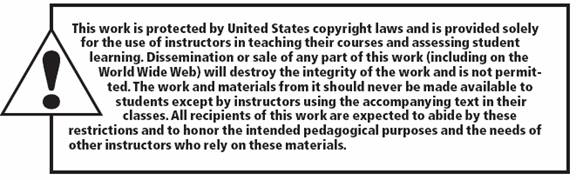 All rights reserved. No part of this publication may be reproduced, stored in a retrieval system, or transmitted, in any form or by any means, electronic, mechanical, photocopying, recording, or otherwise, without the prior written permission of the publisher. Printed in the United States of America.
40
Copyright © 2014 Pearson Education, Inc. Publishing as Prentice Hall.